Εικονόλεξο για τογράμμα  Τ τ
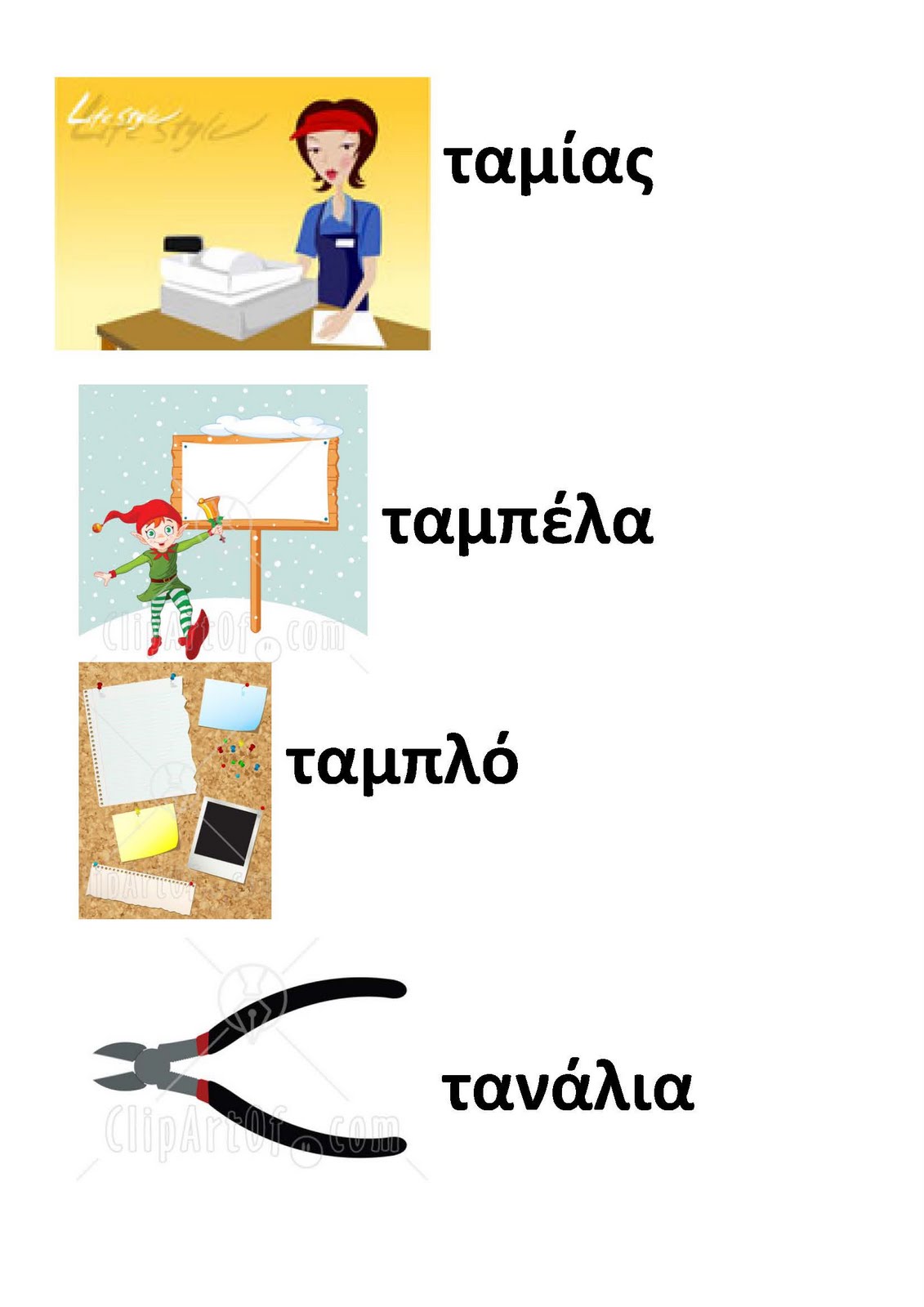 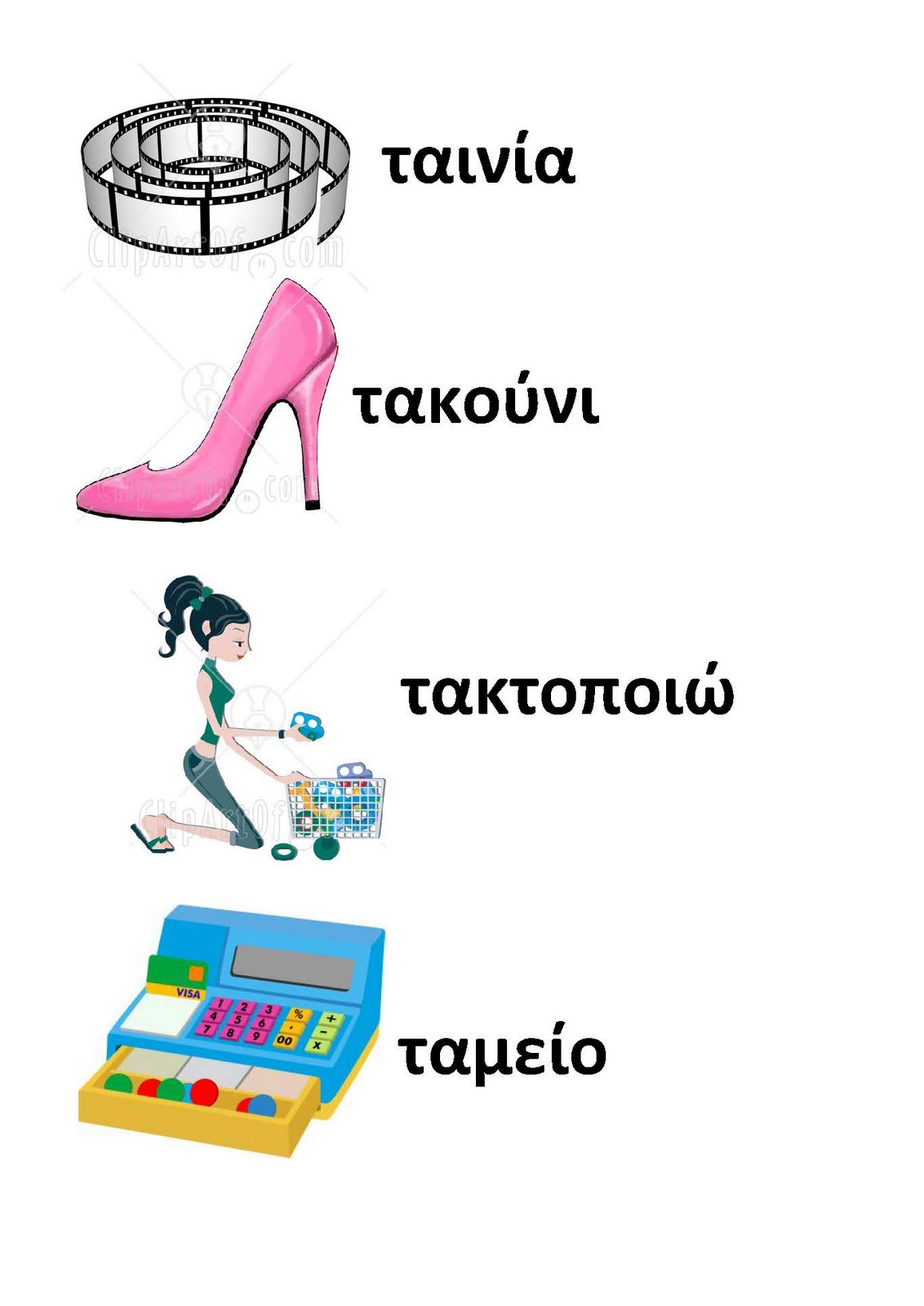 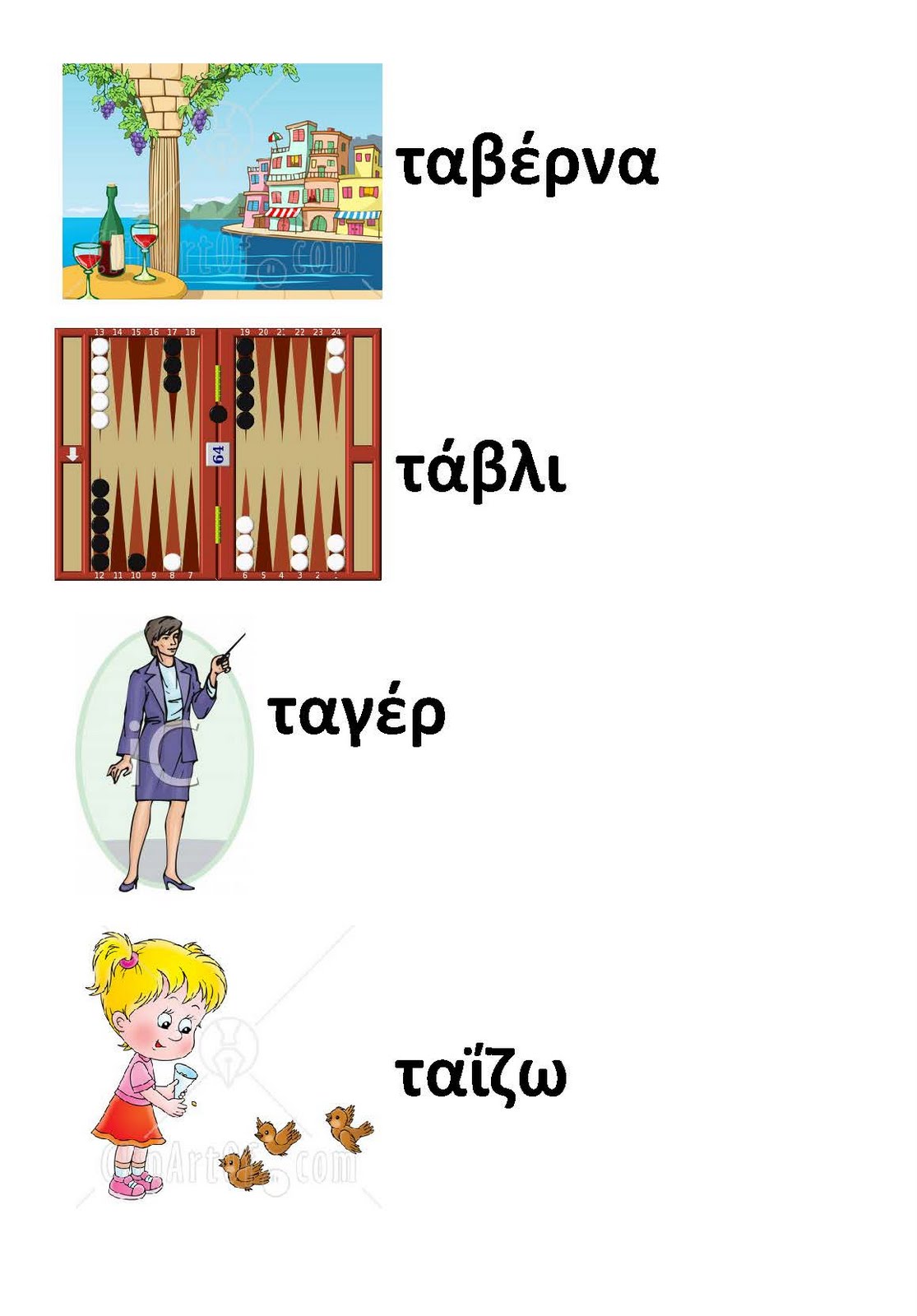 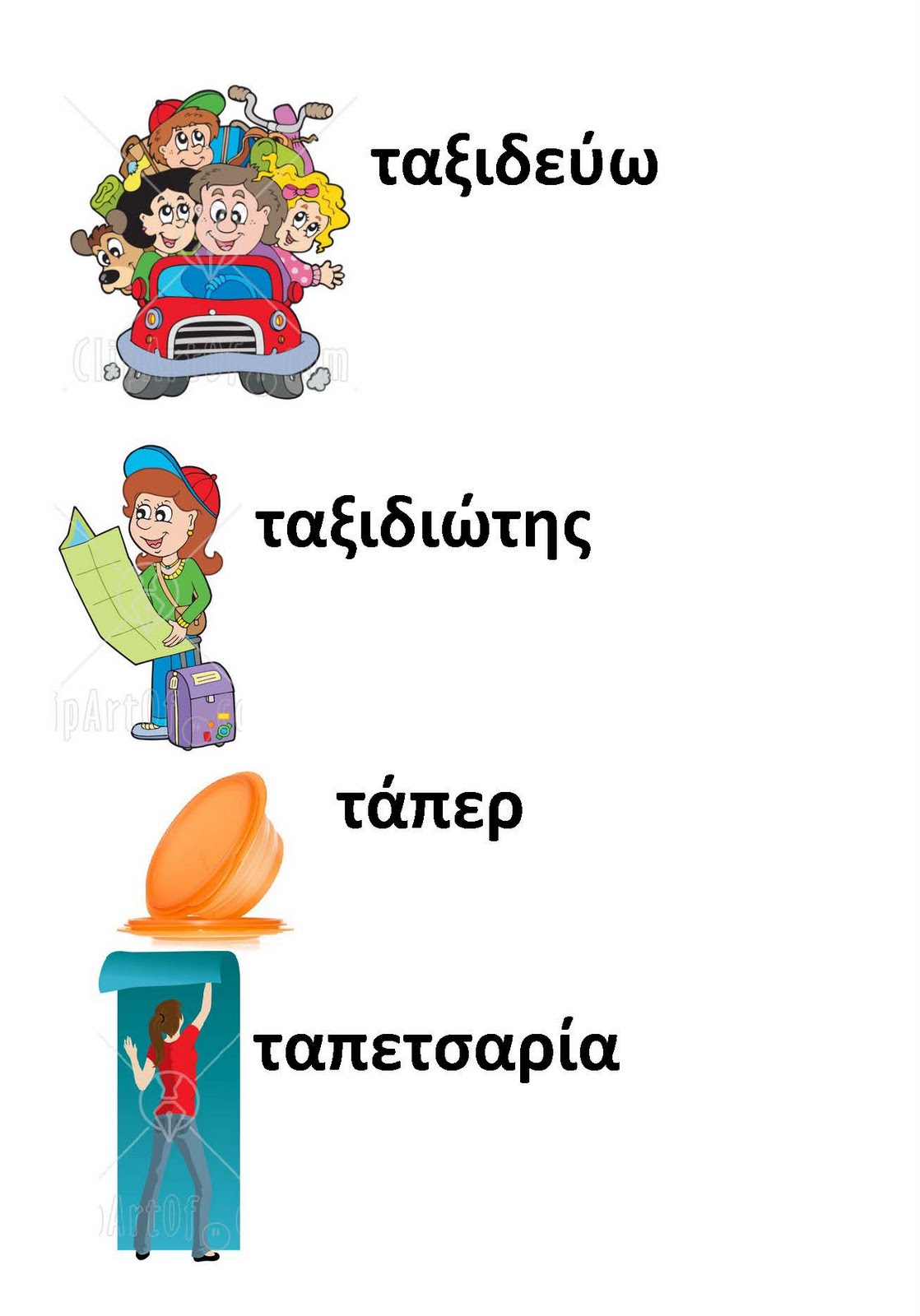 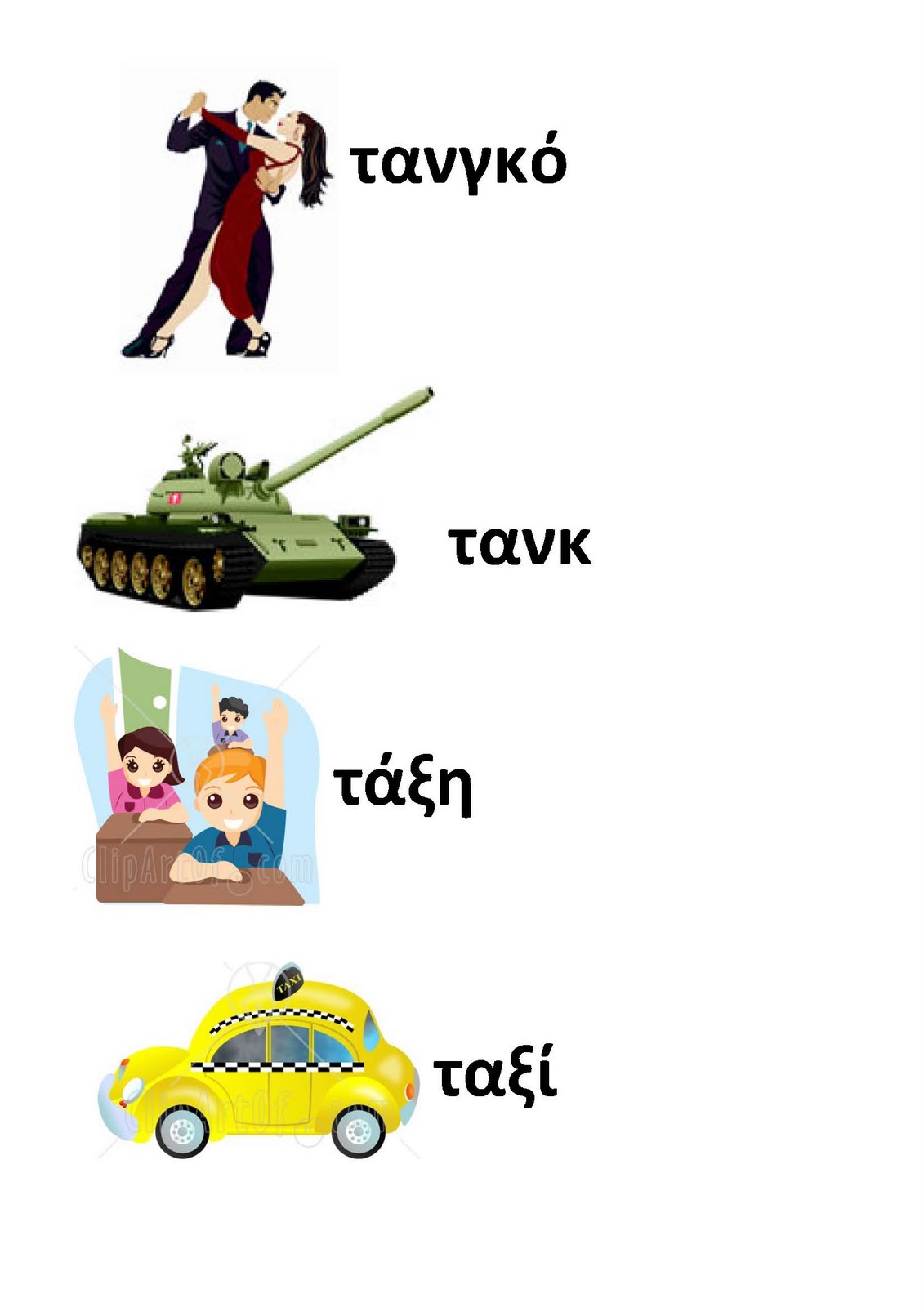 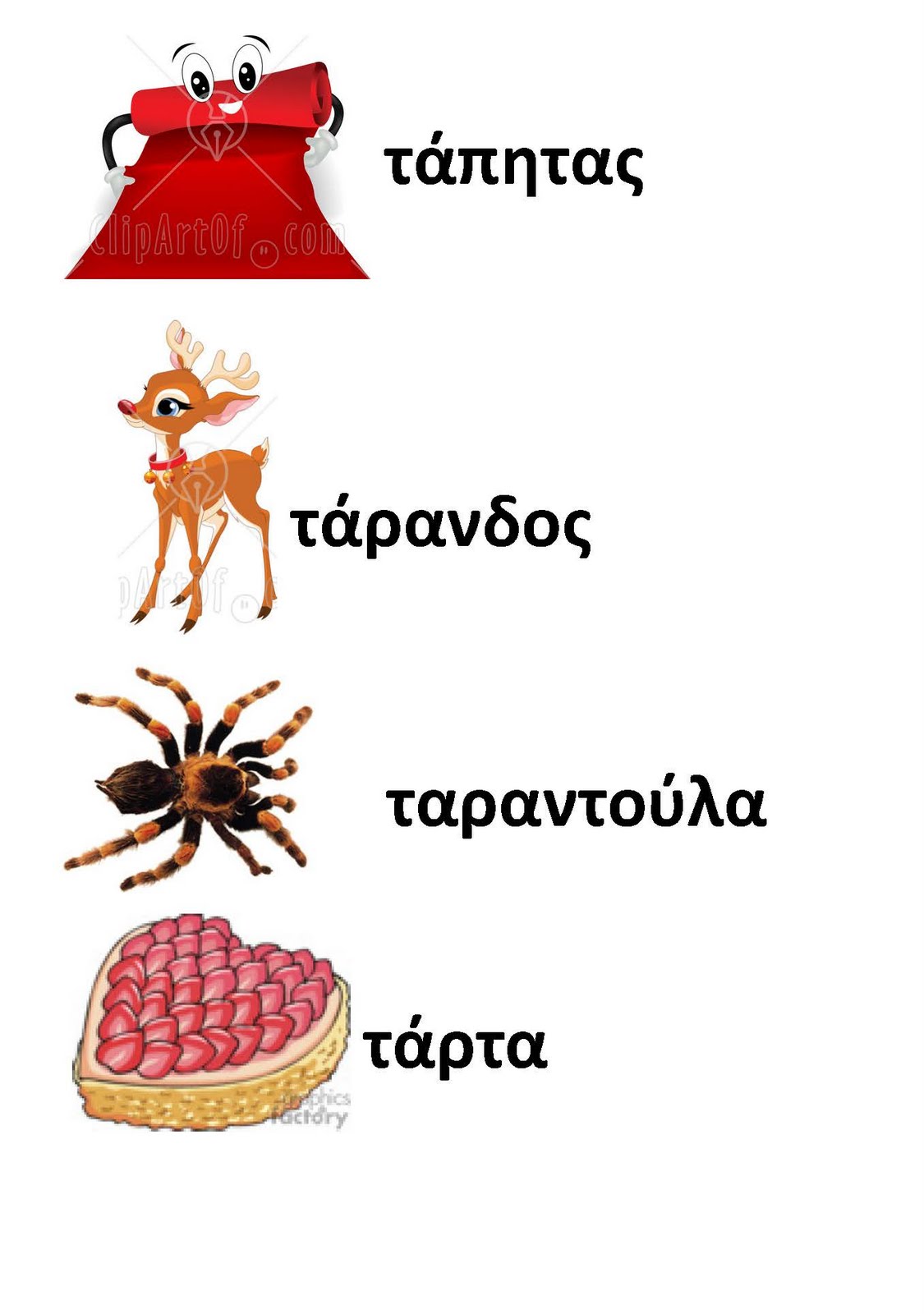 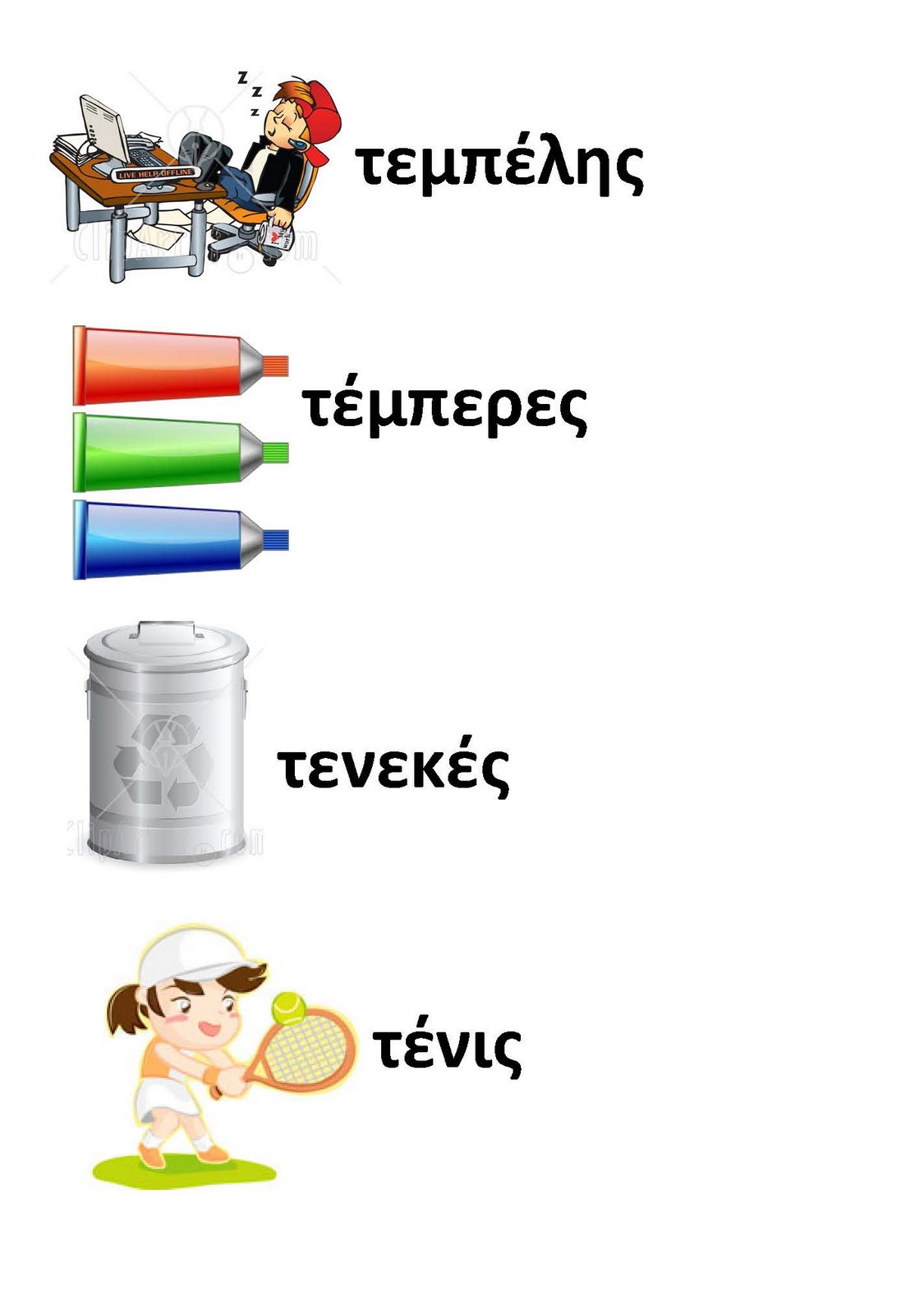 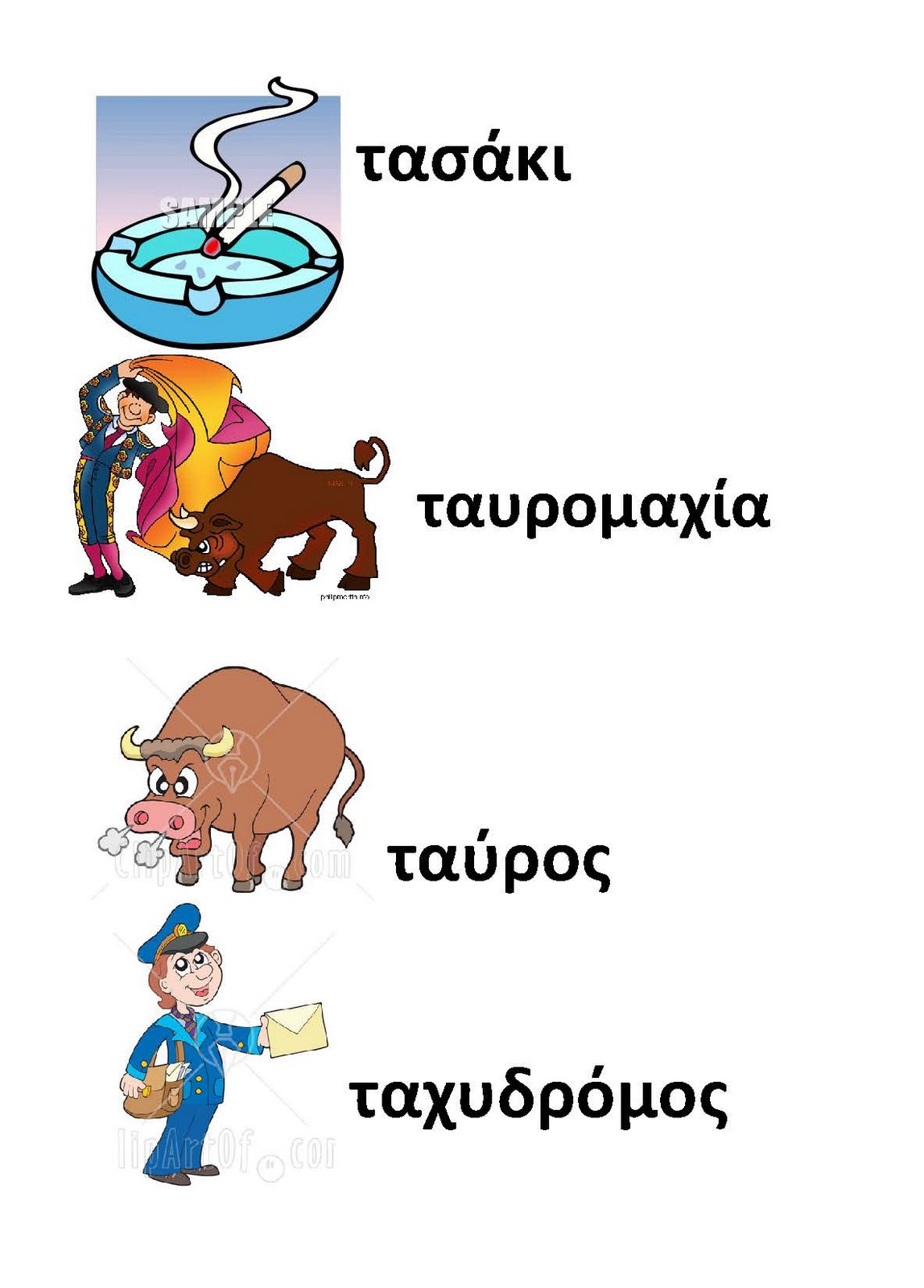 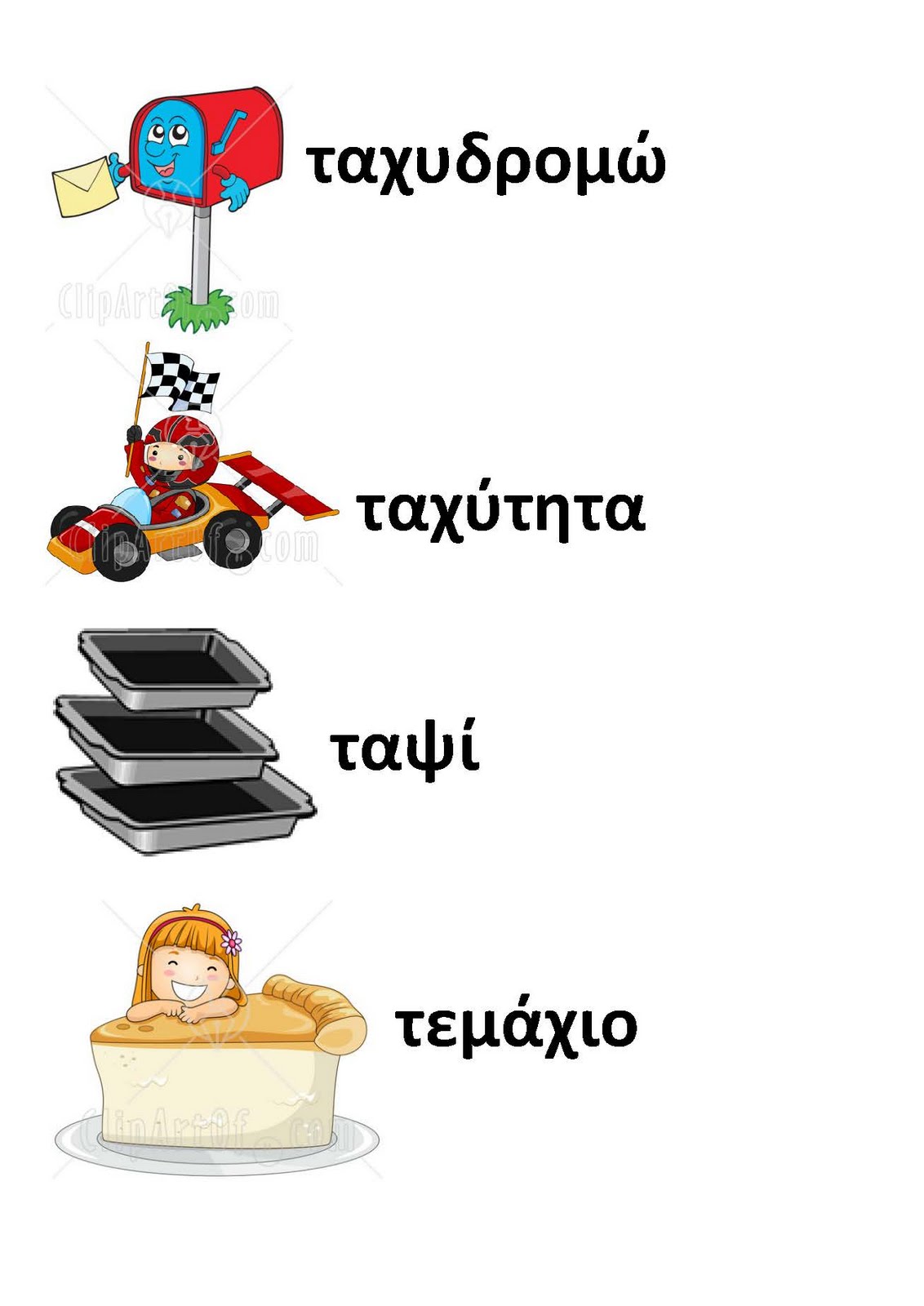 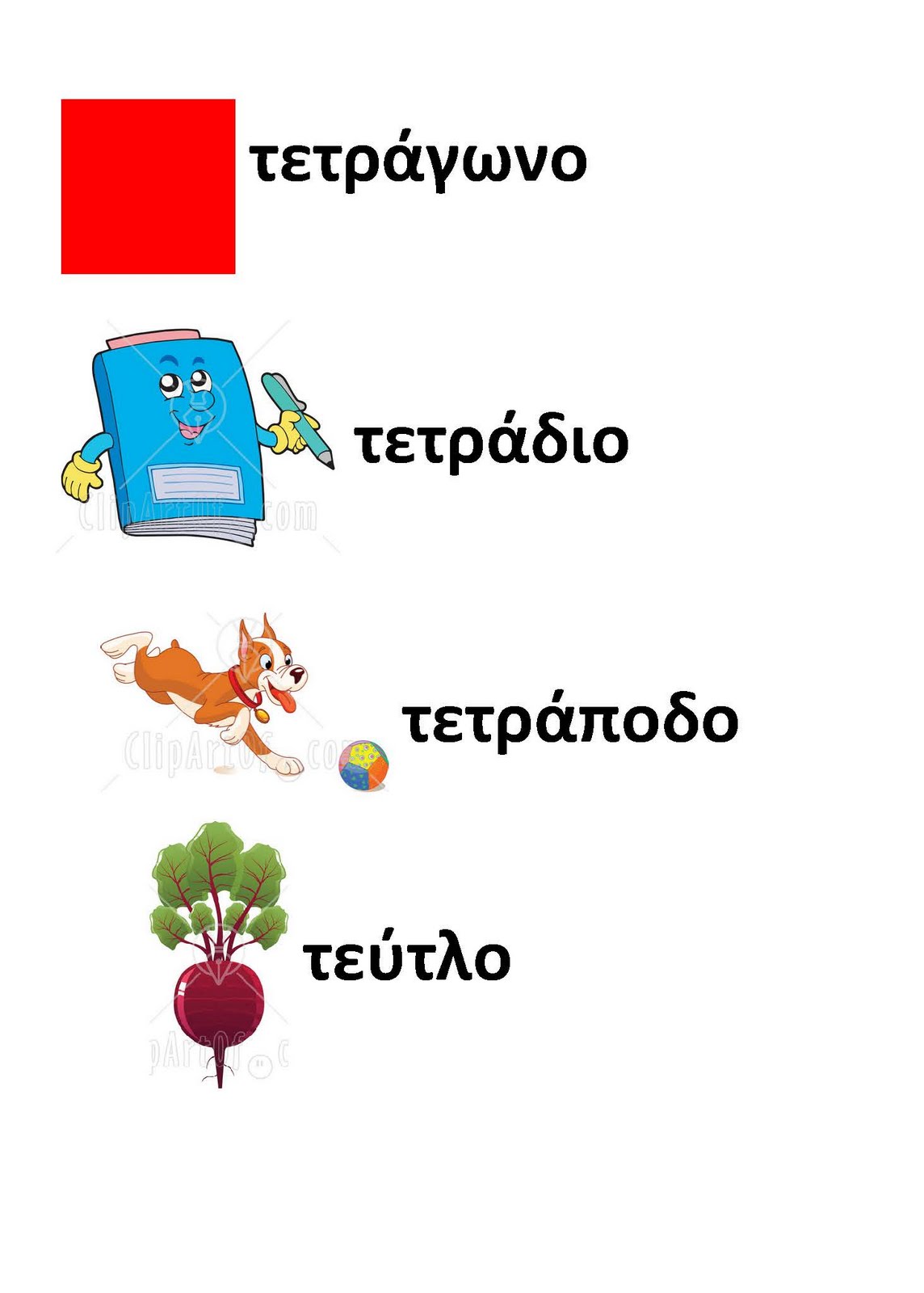 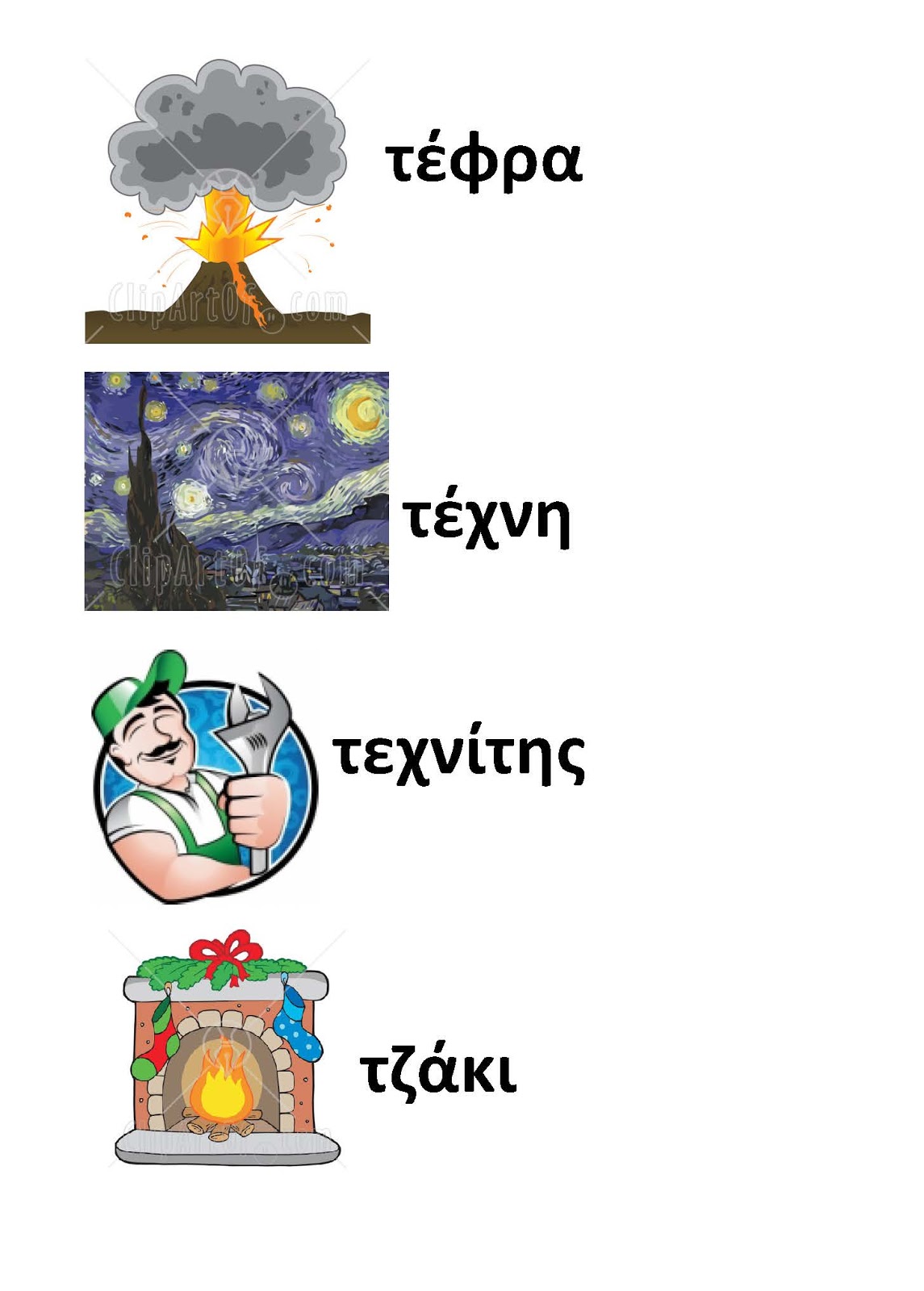 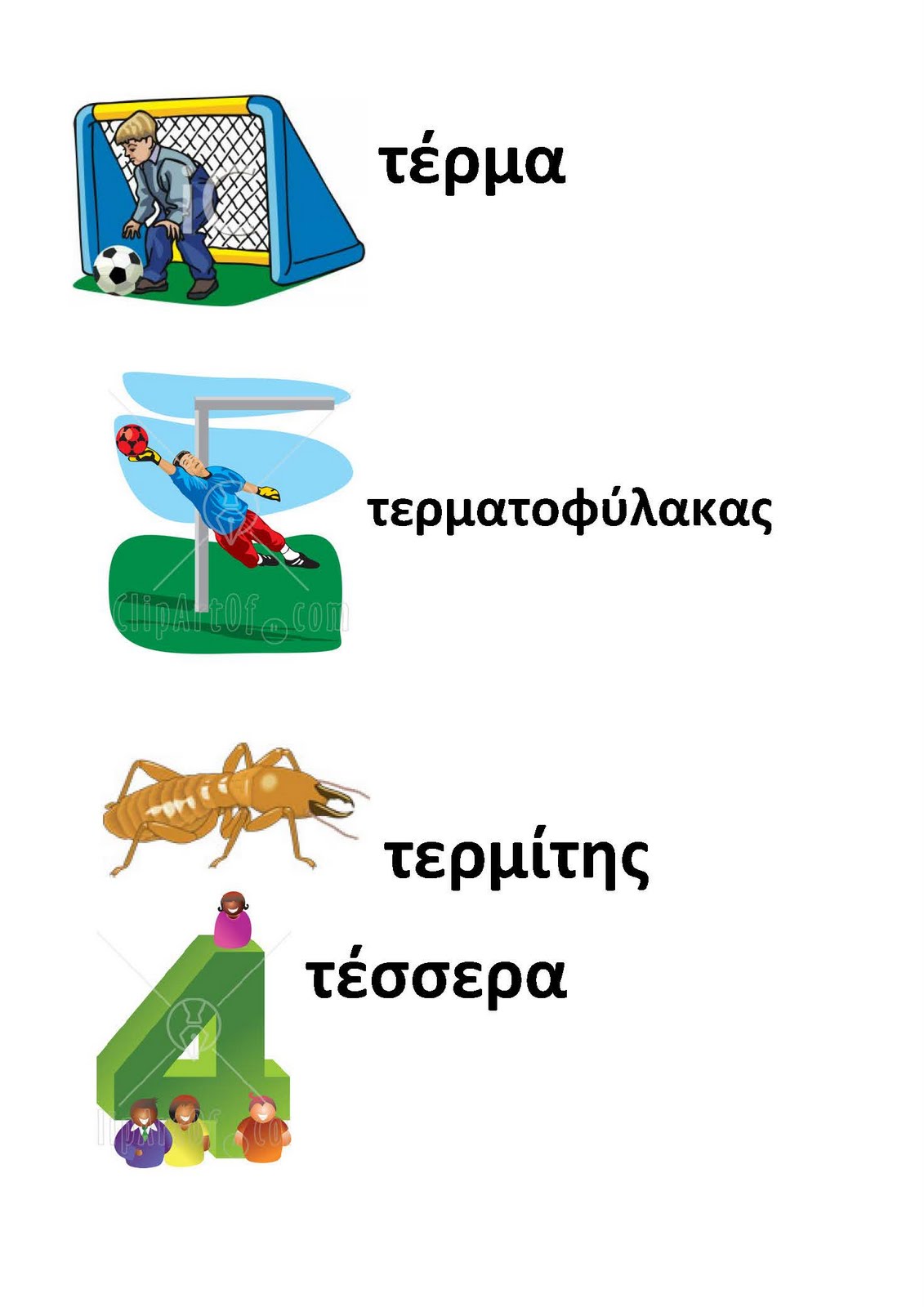 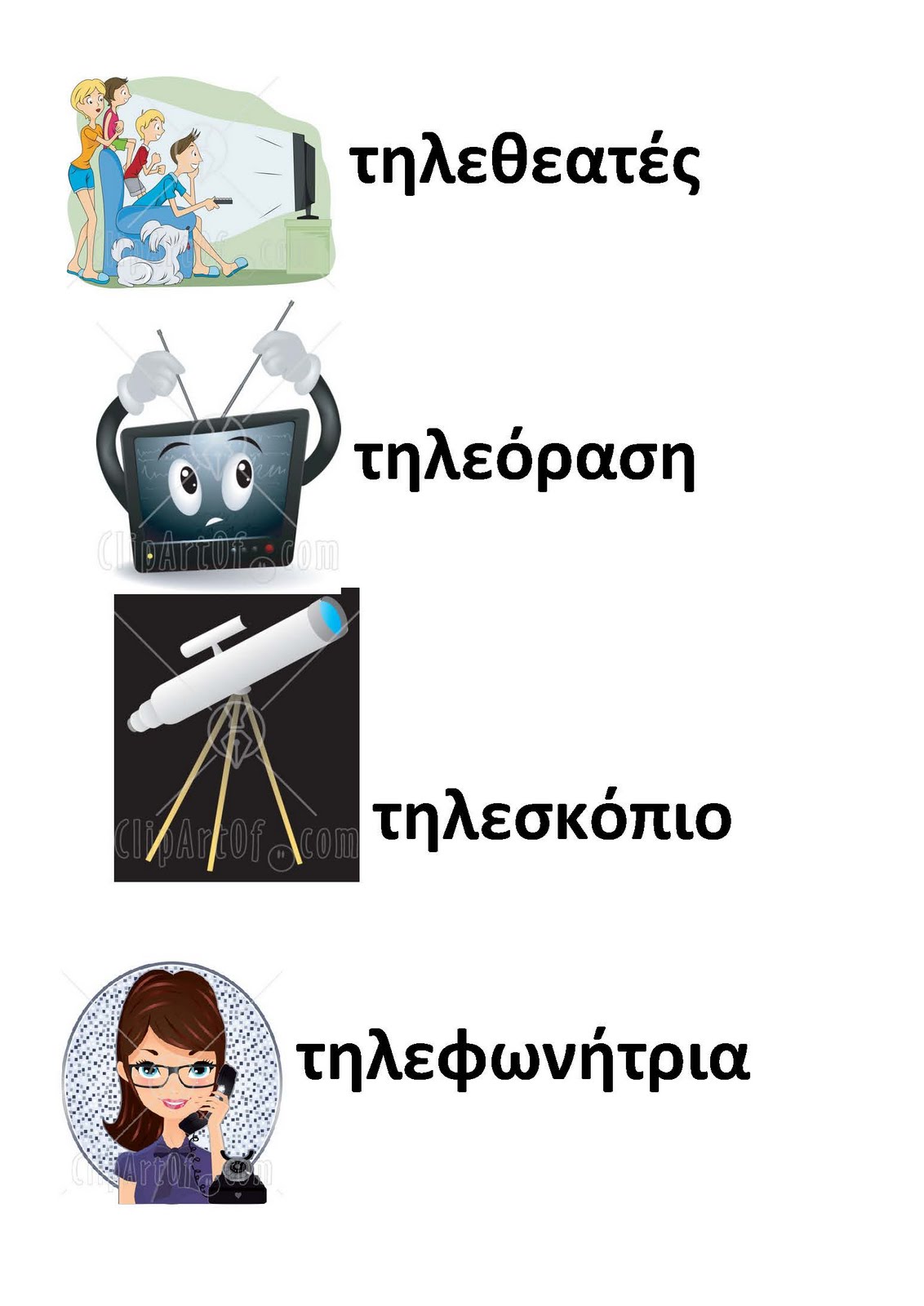 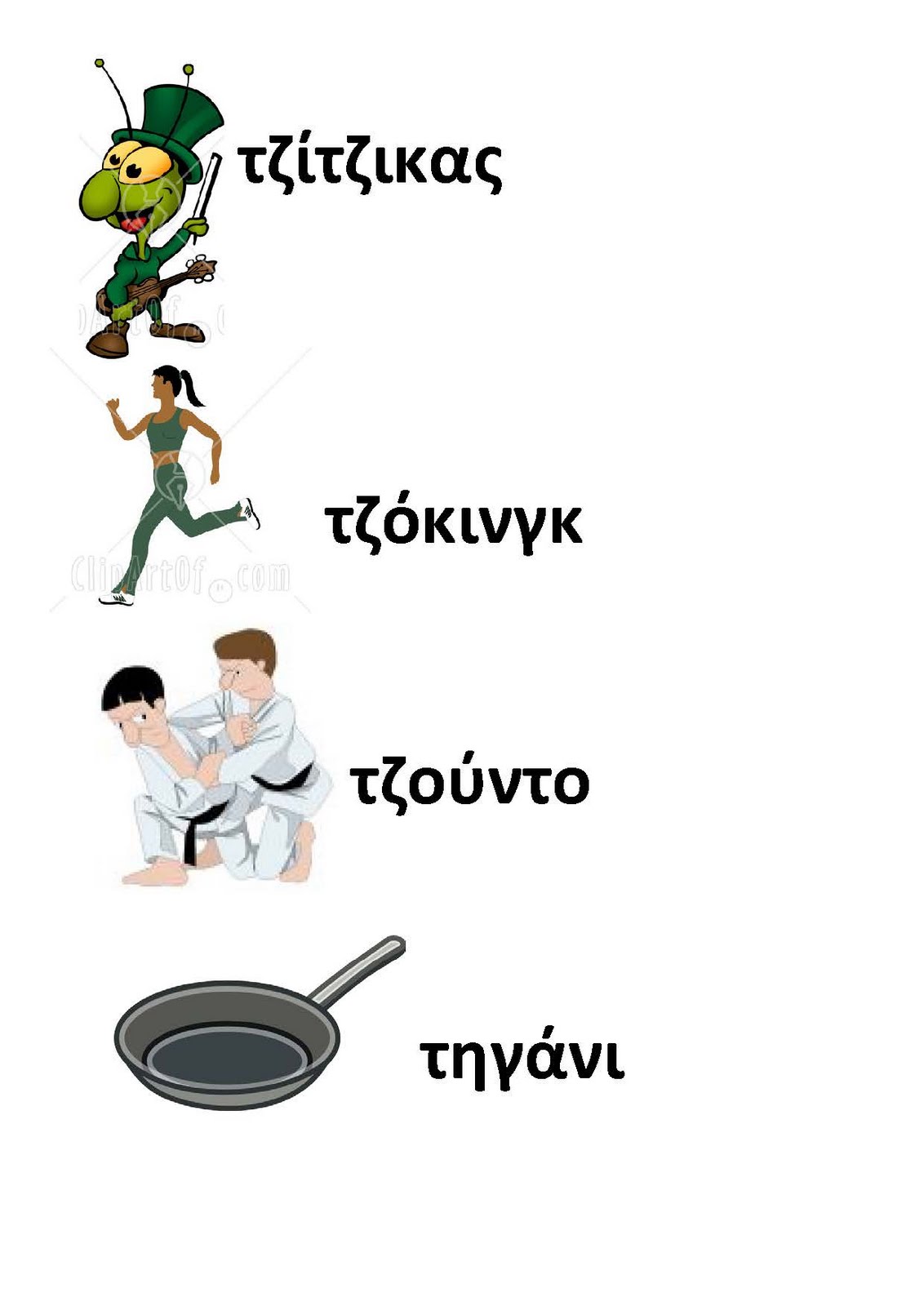 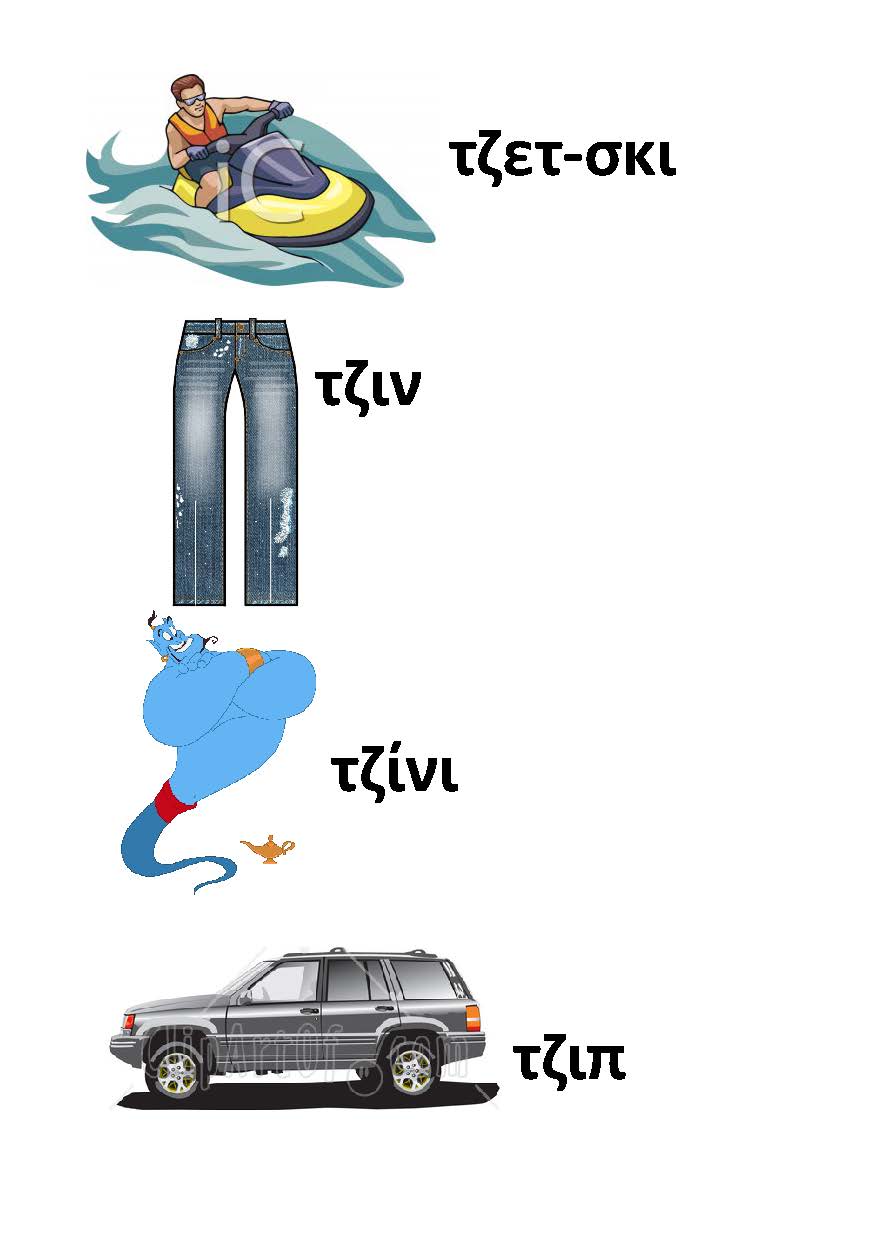 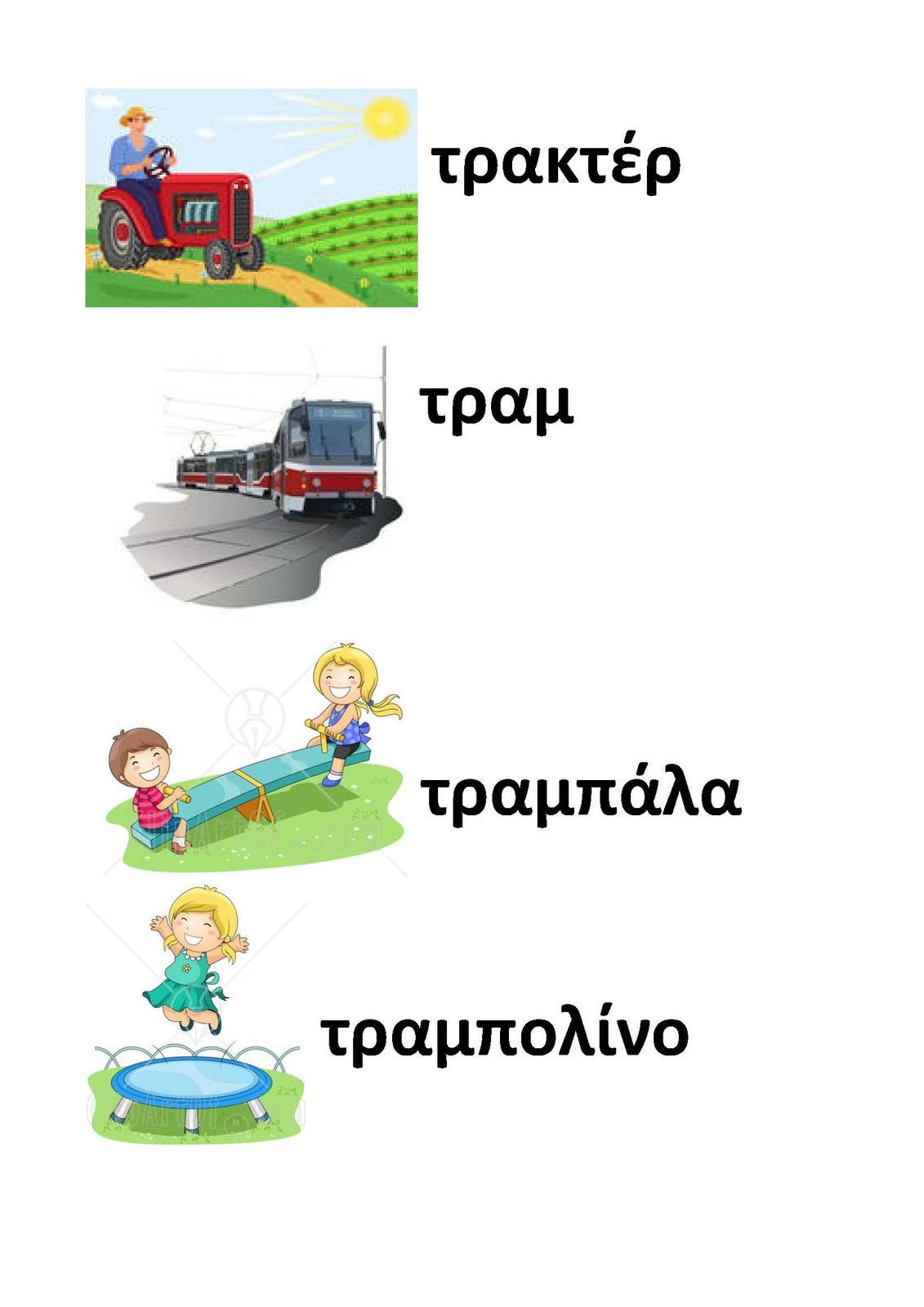 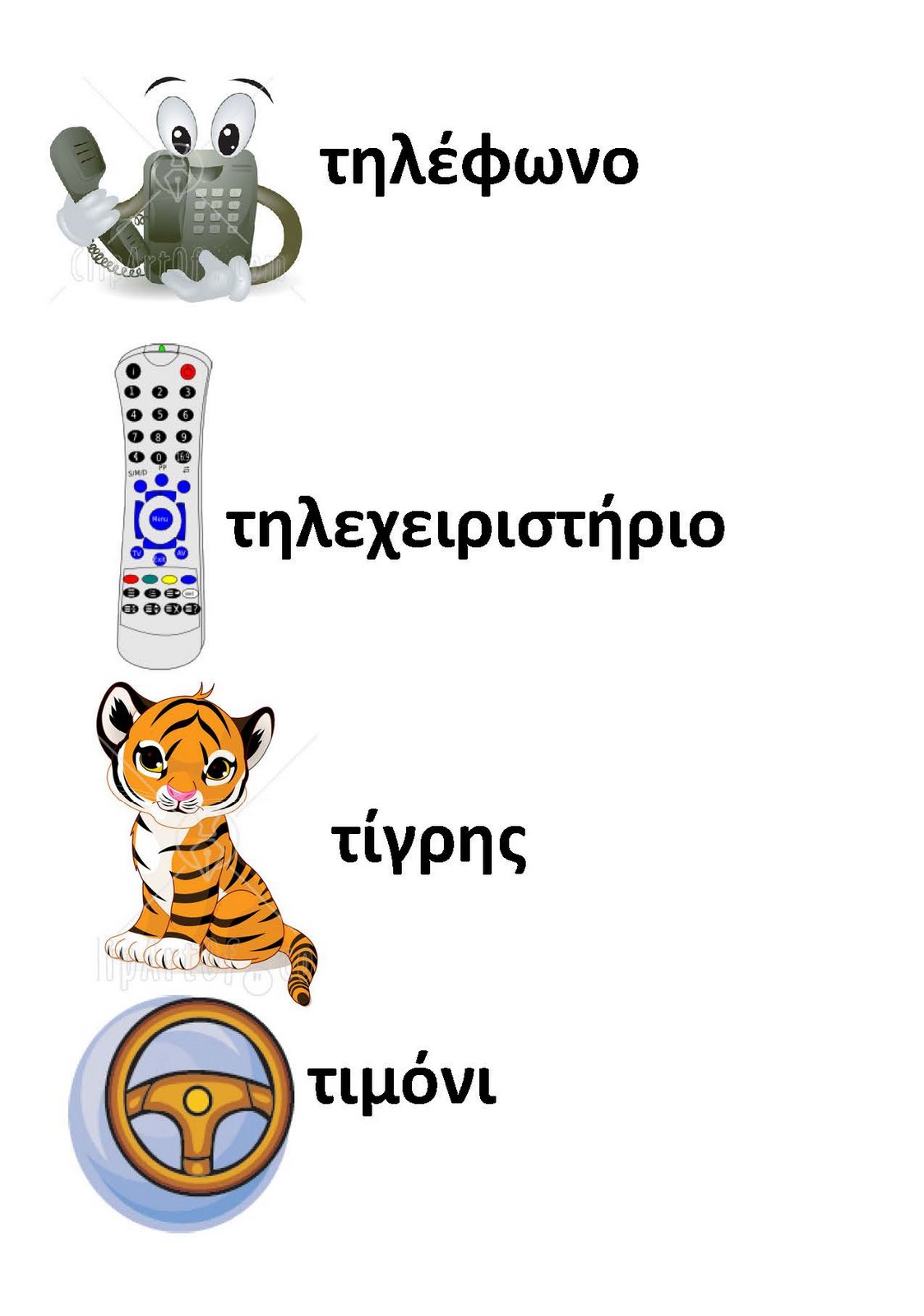 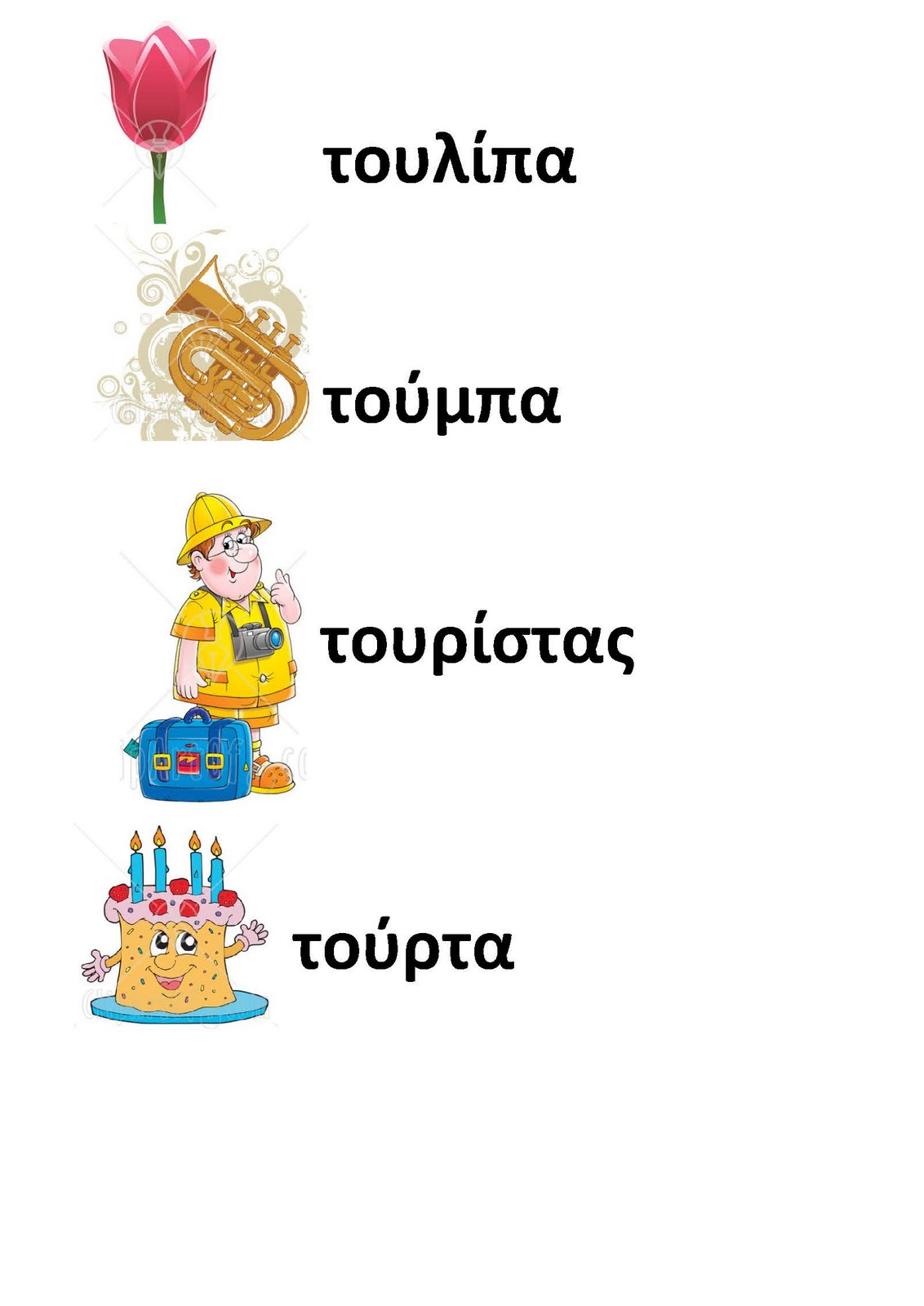 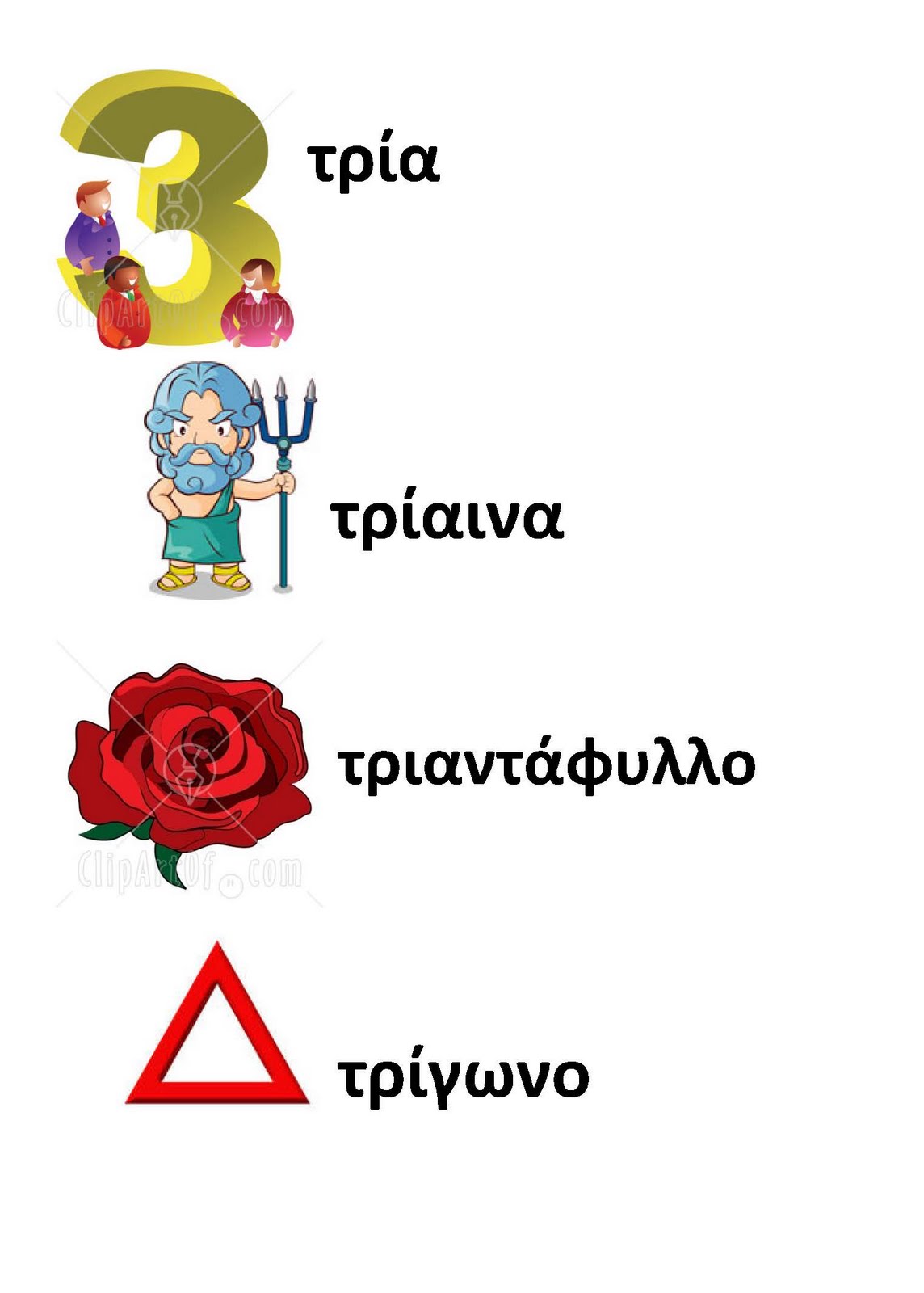 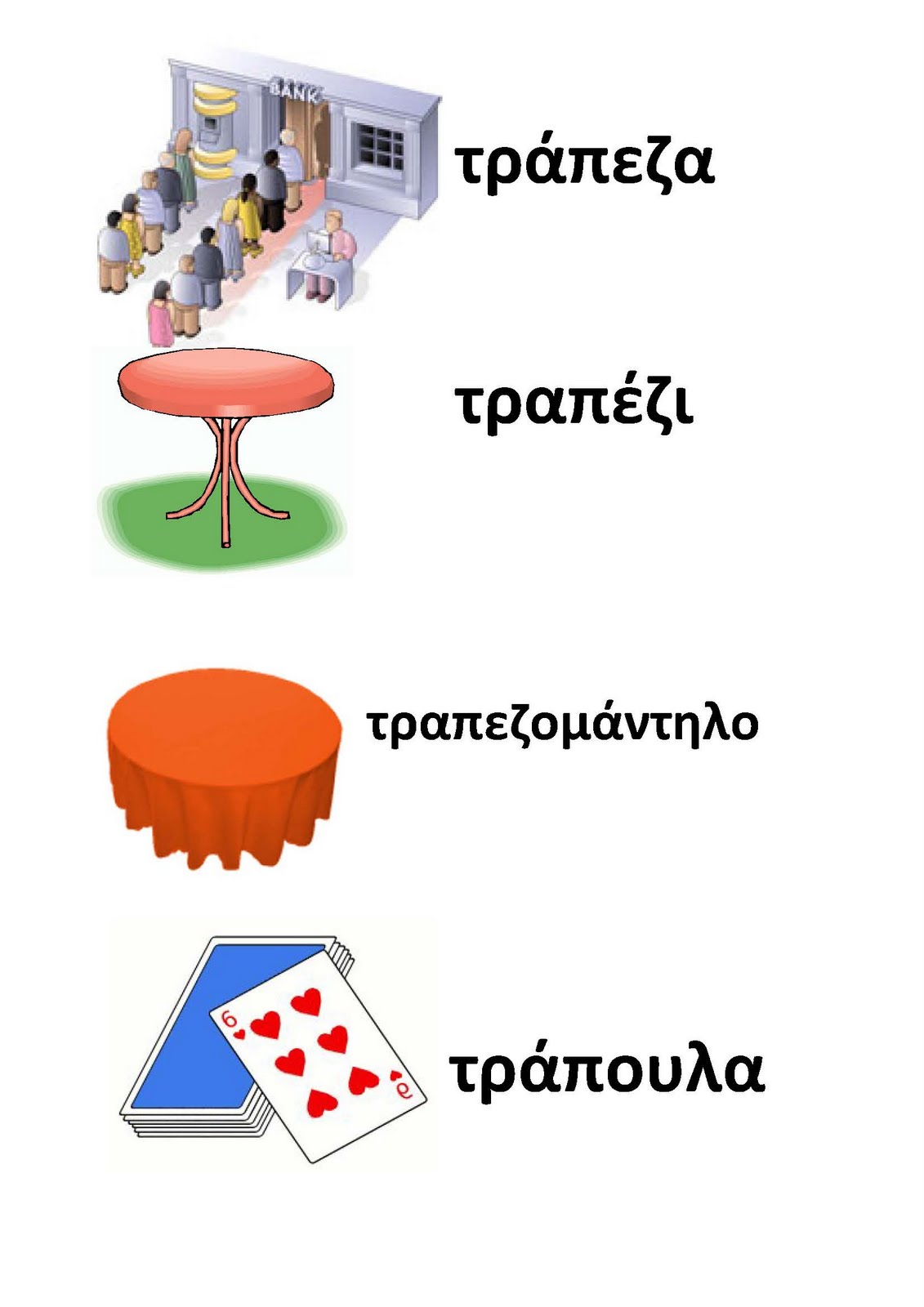 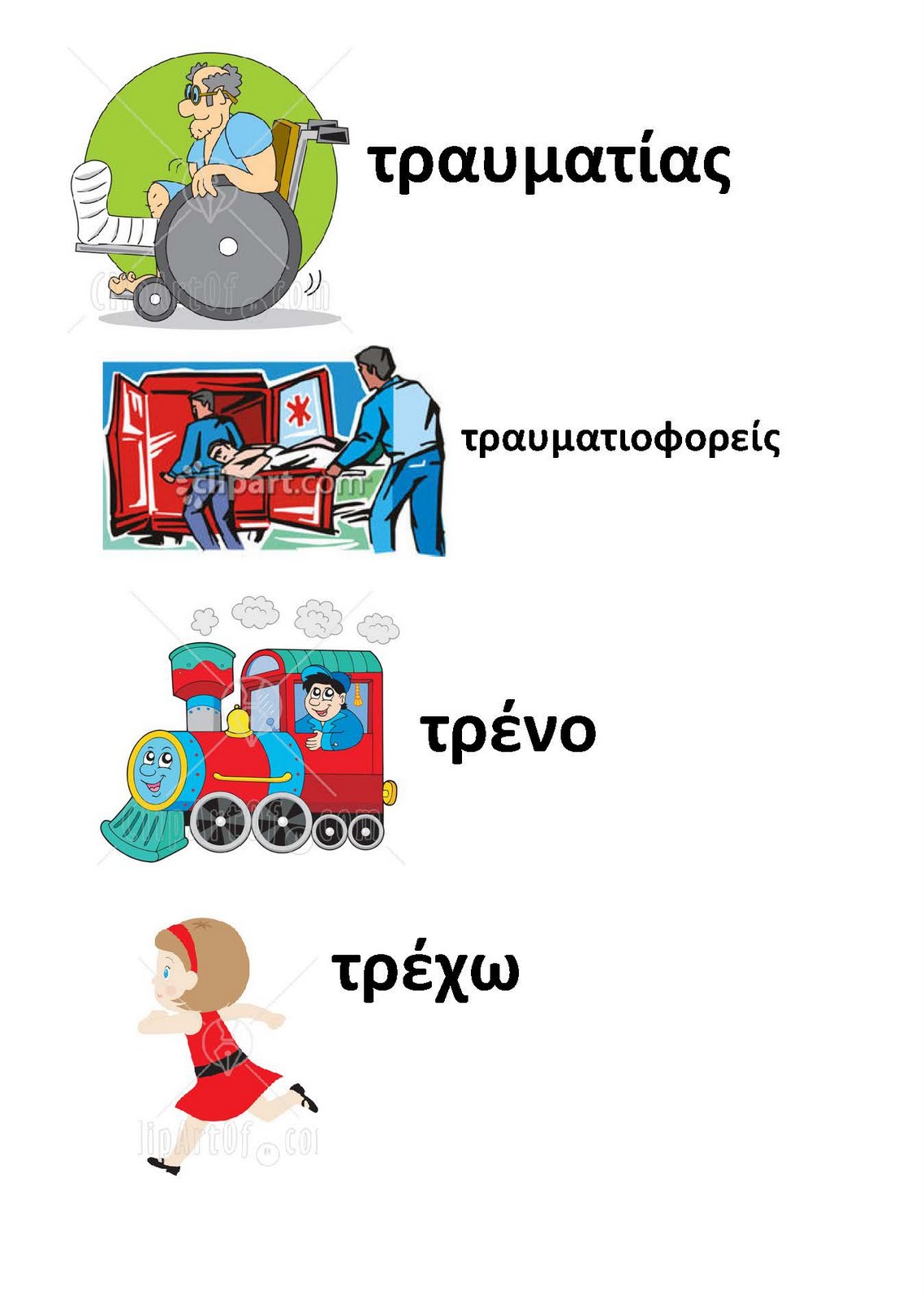